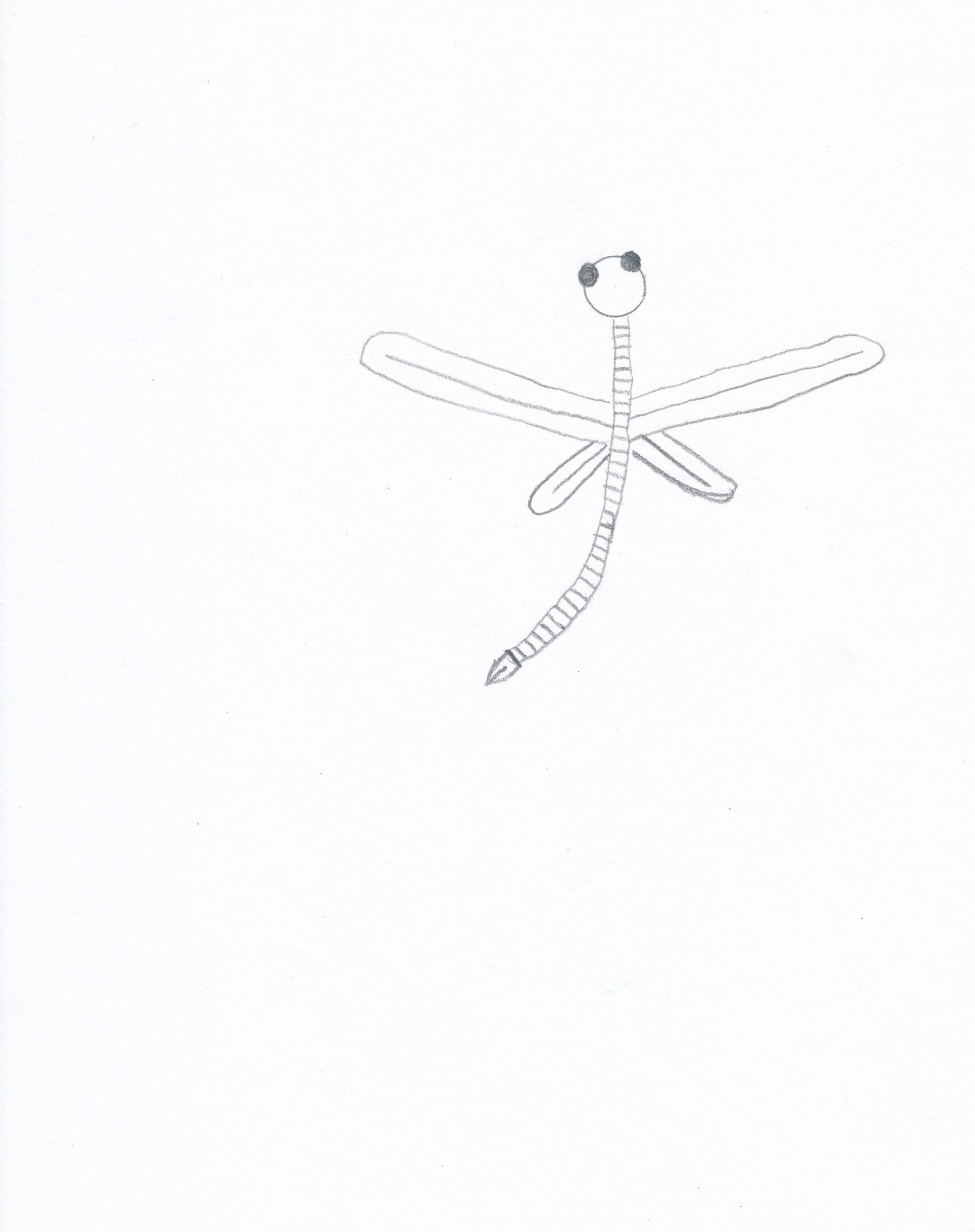 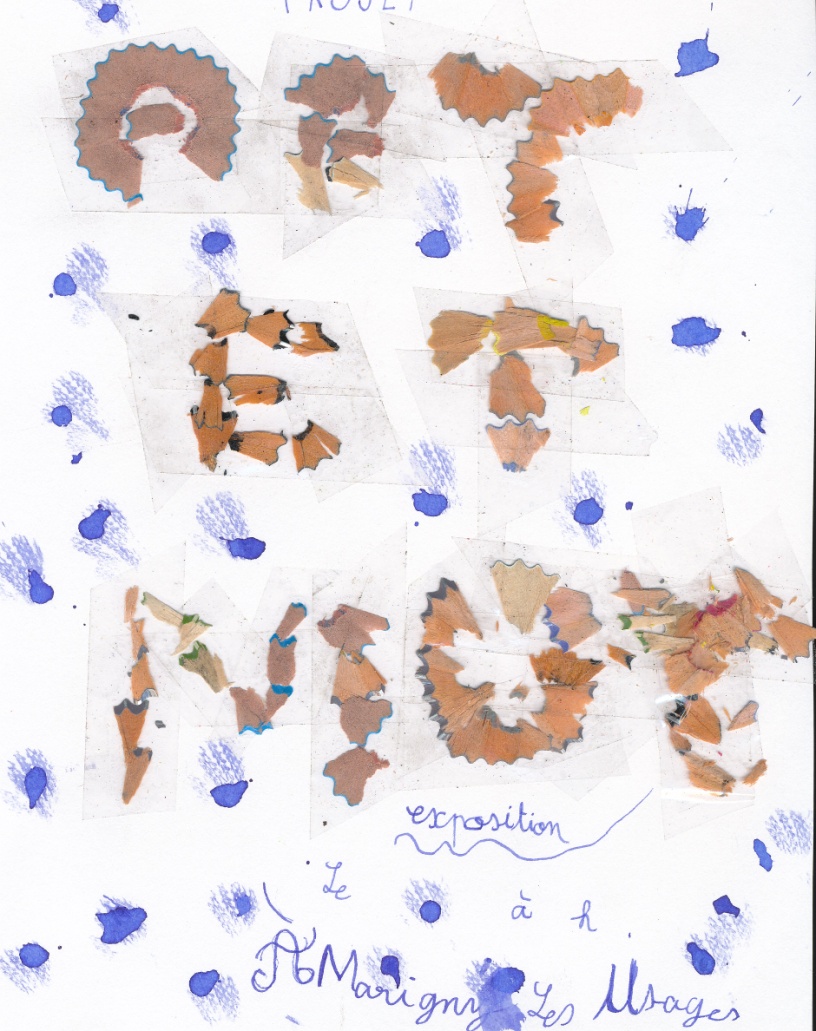 Portes ouvertes à l’exposition Arts et mots

     le jeudi 28 mai de 16h00 à 18h00
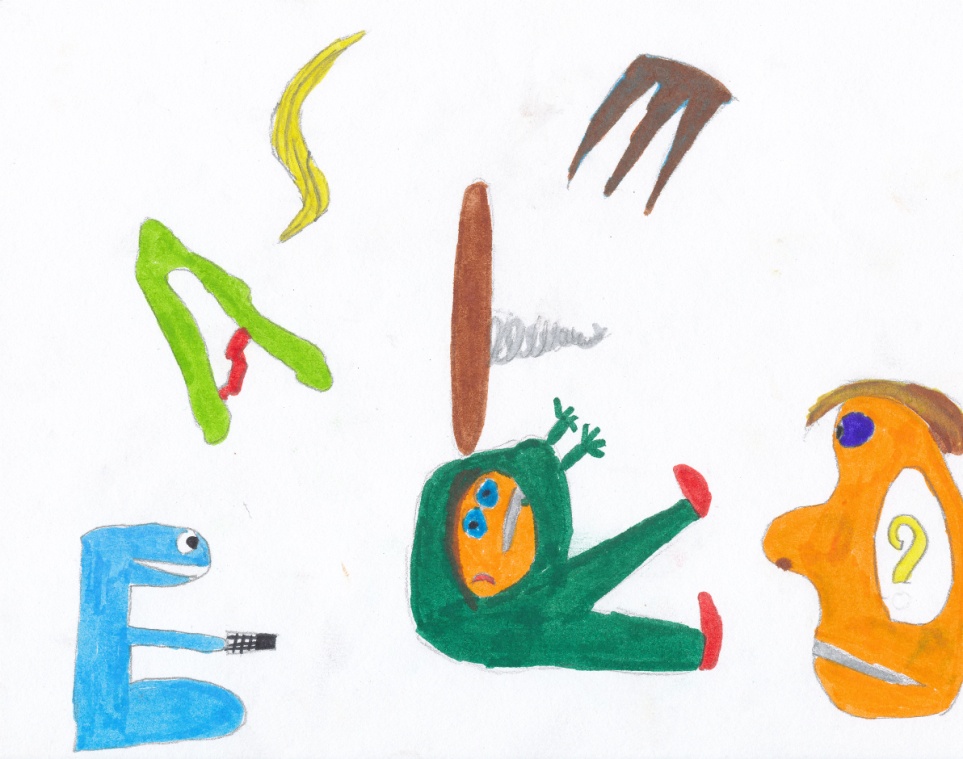 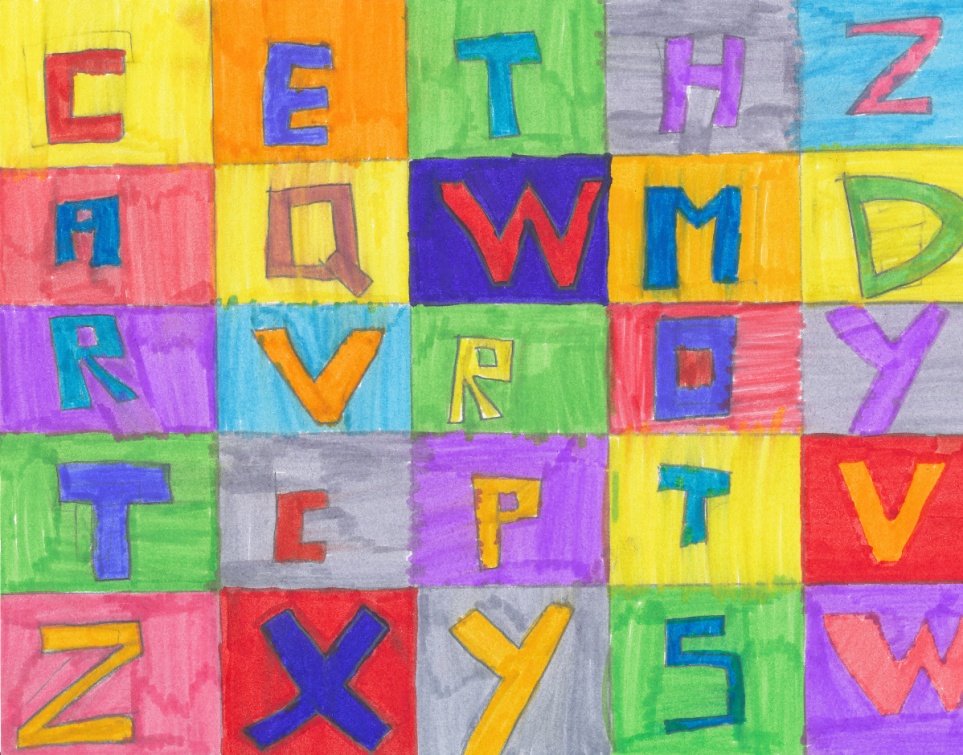